İSTANBUL
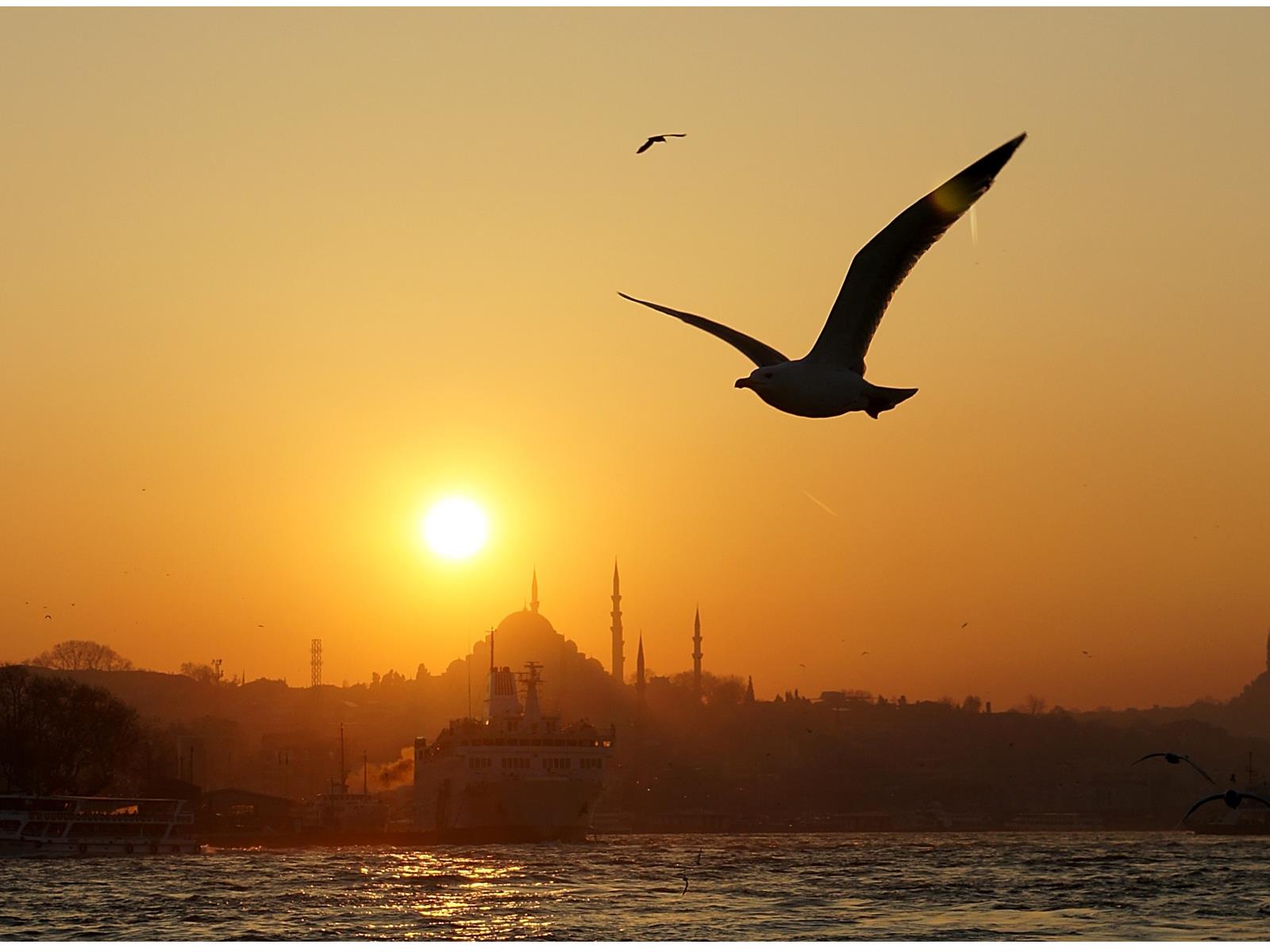 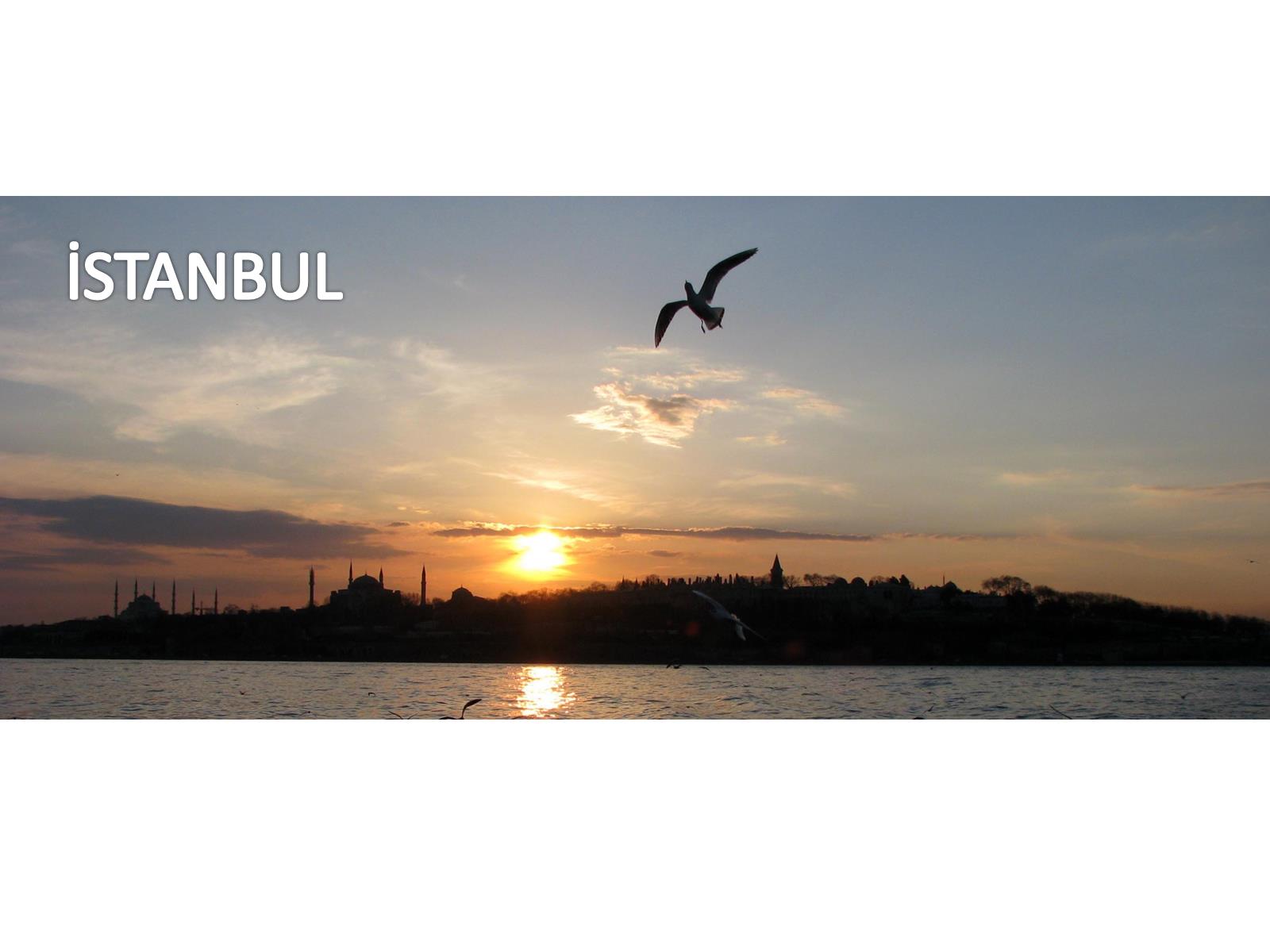 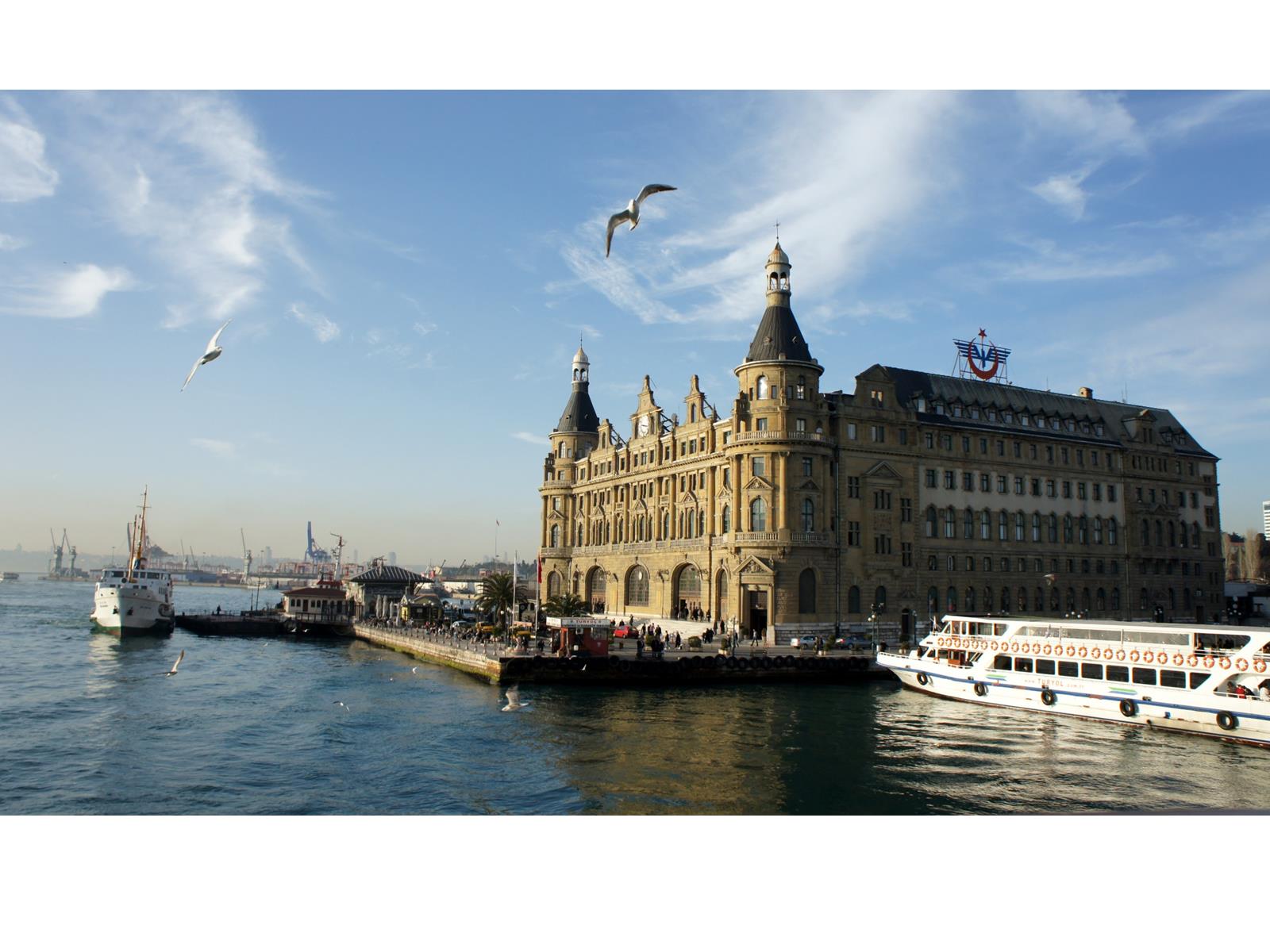 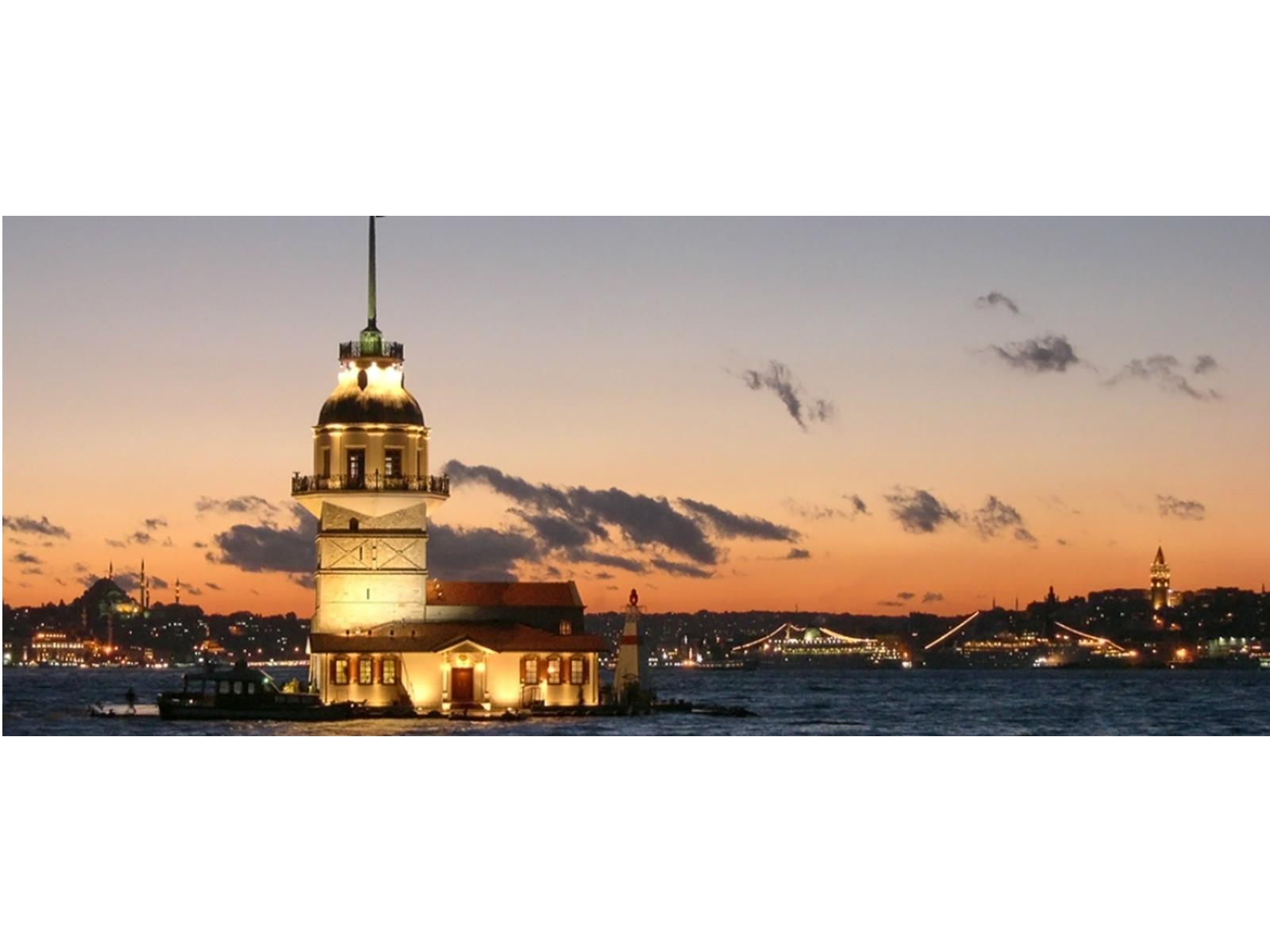 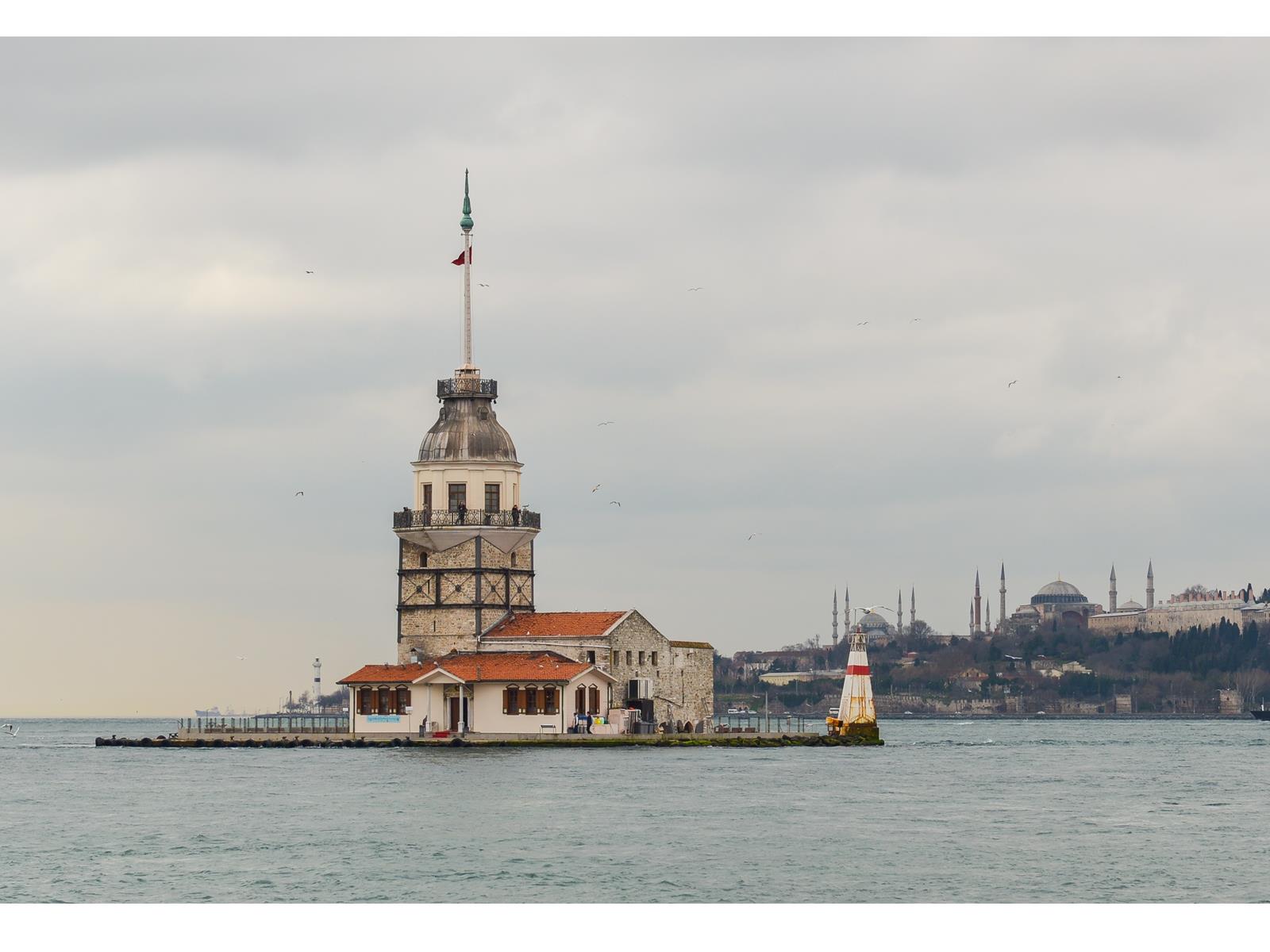 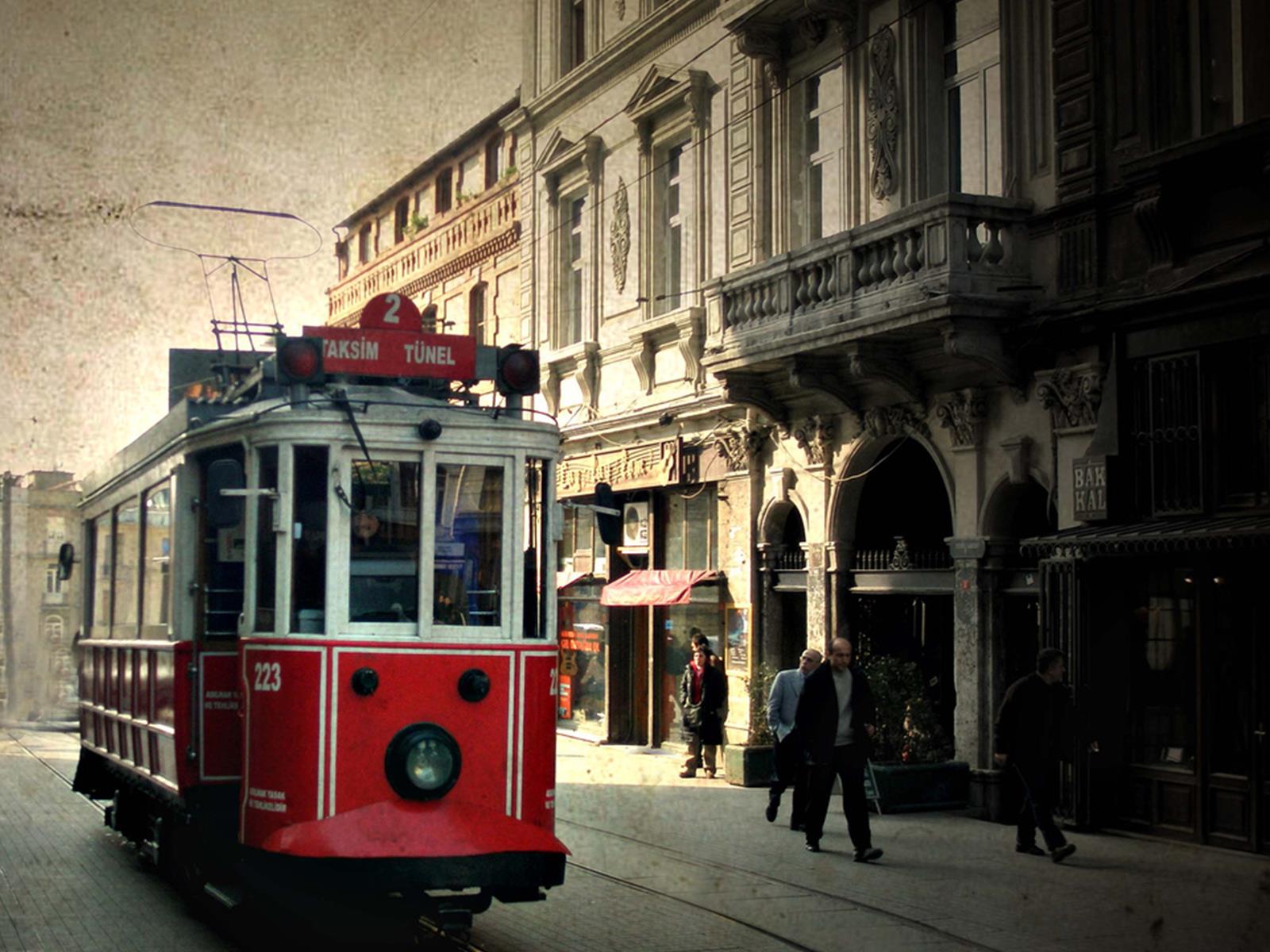 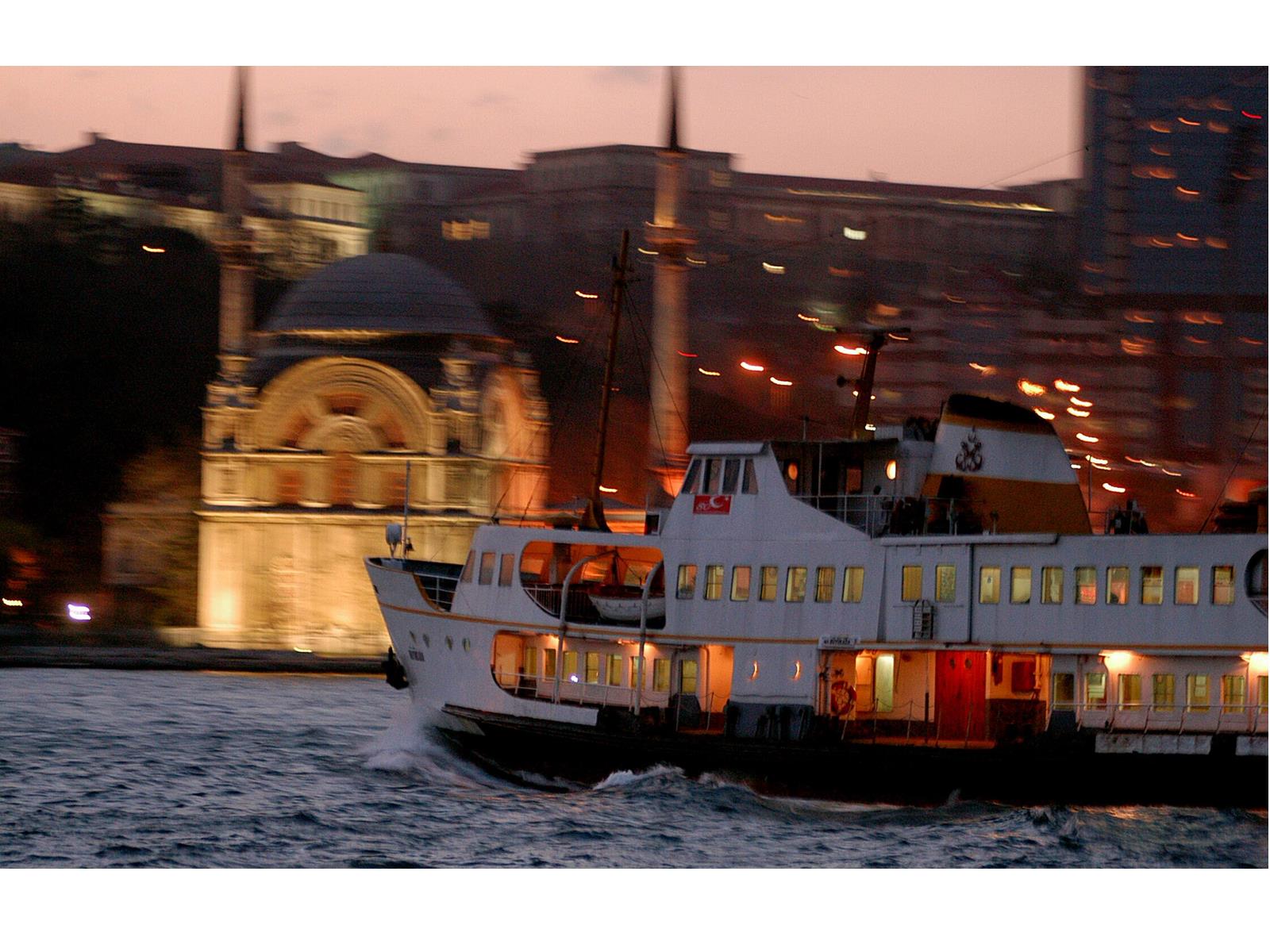 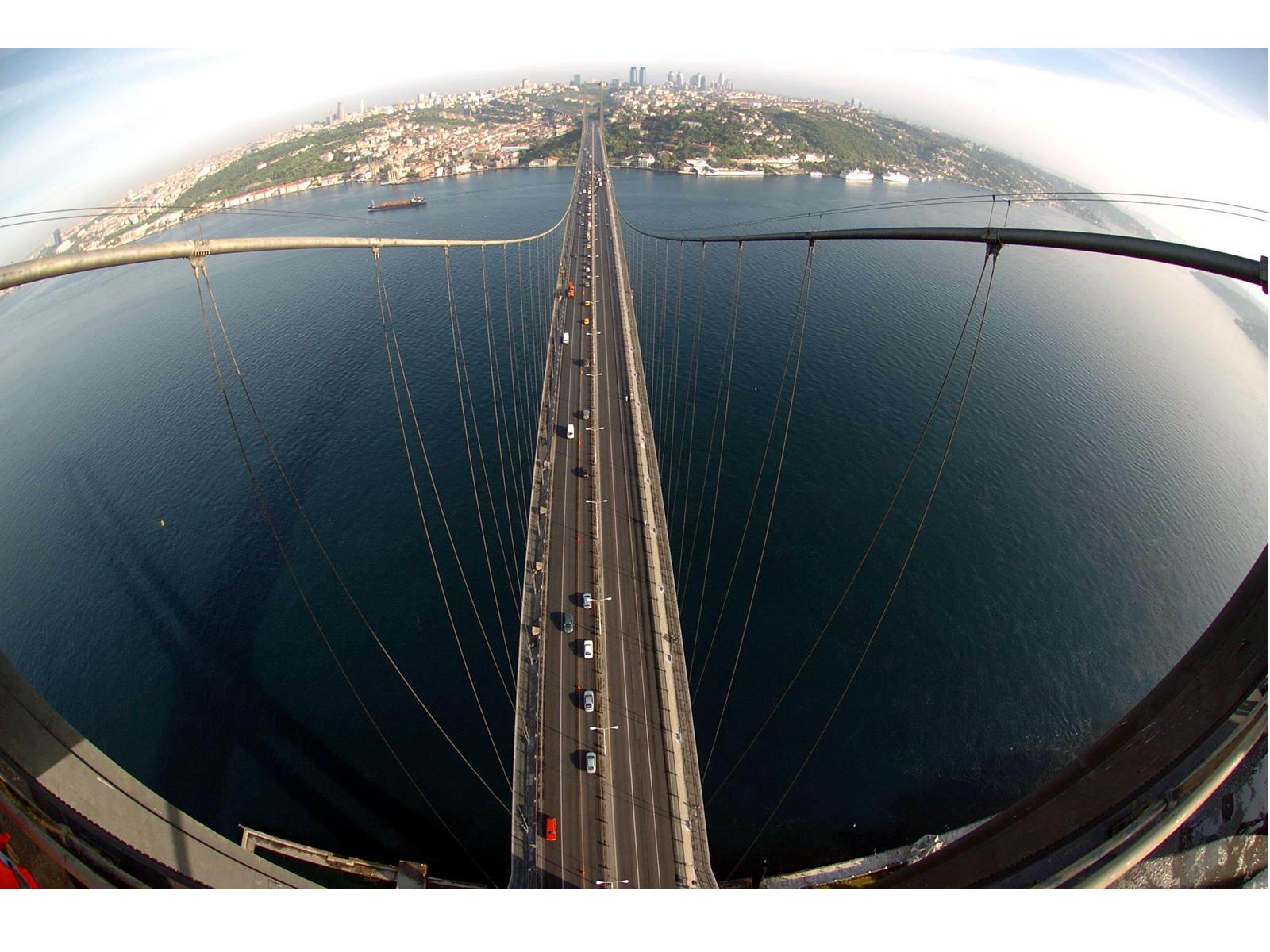 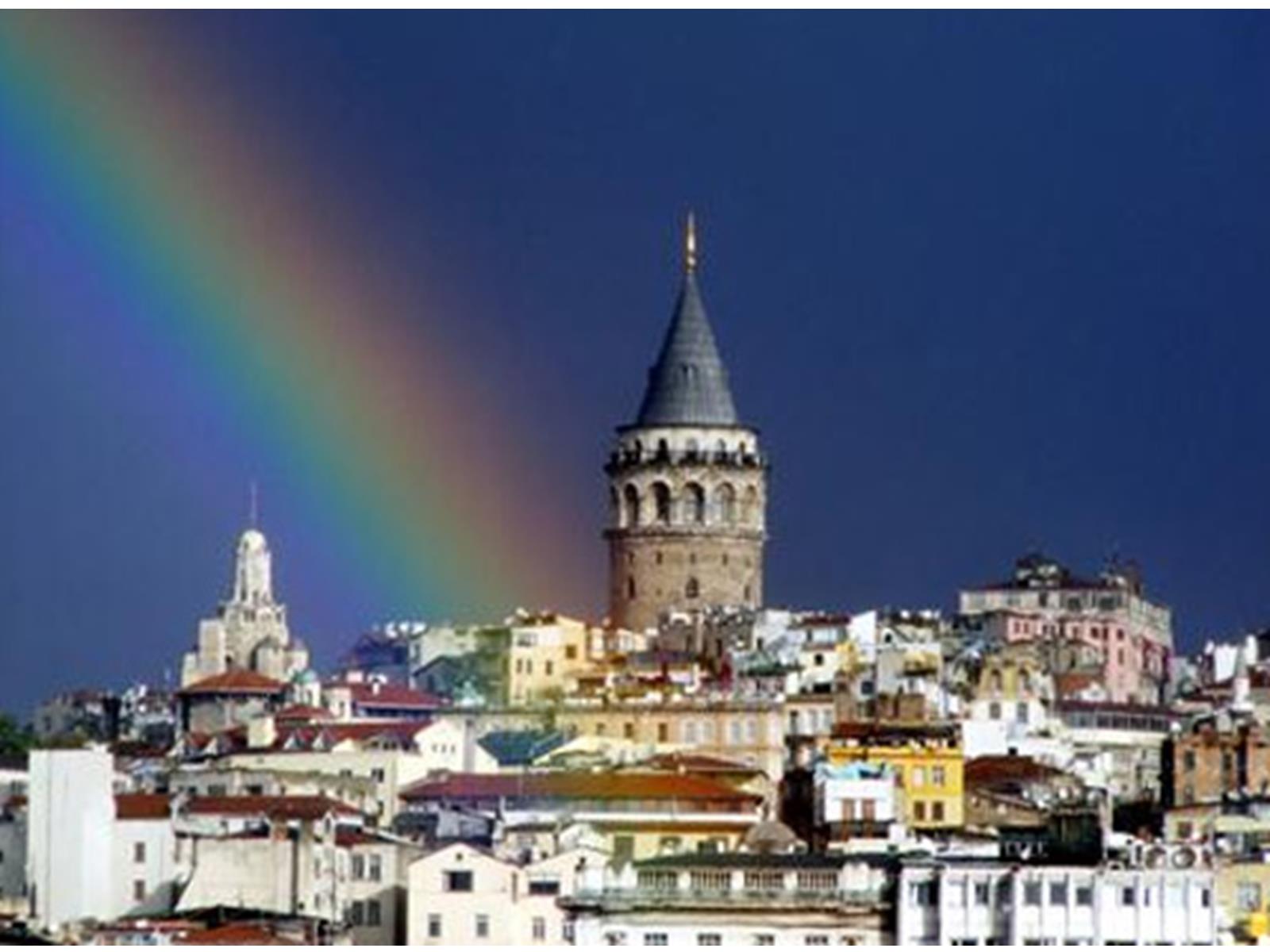 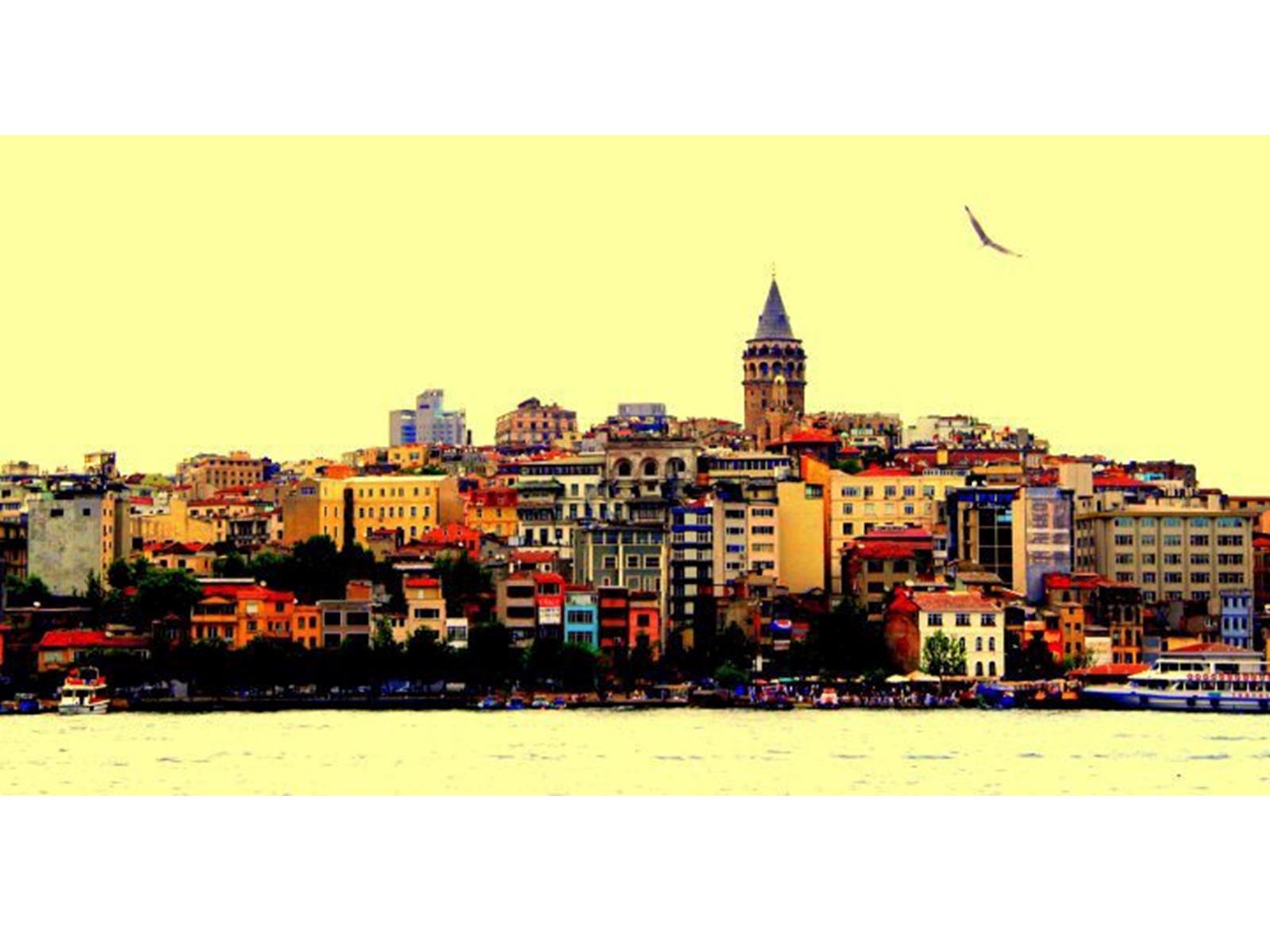 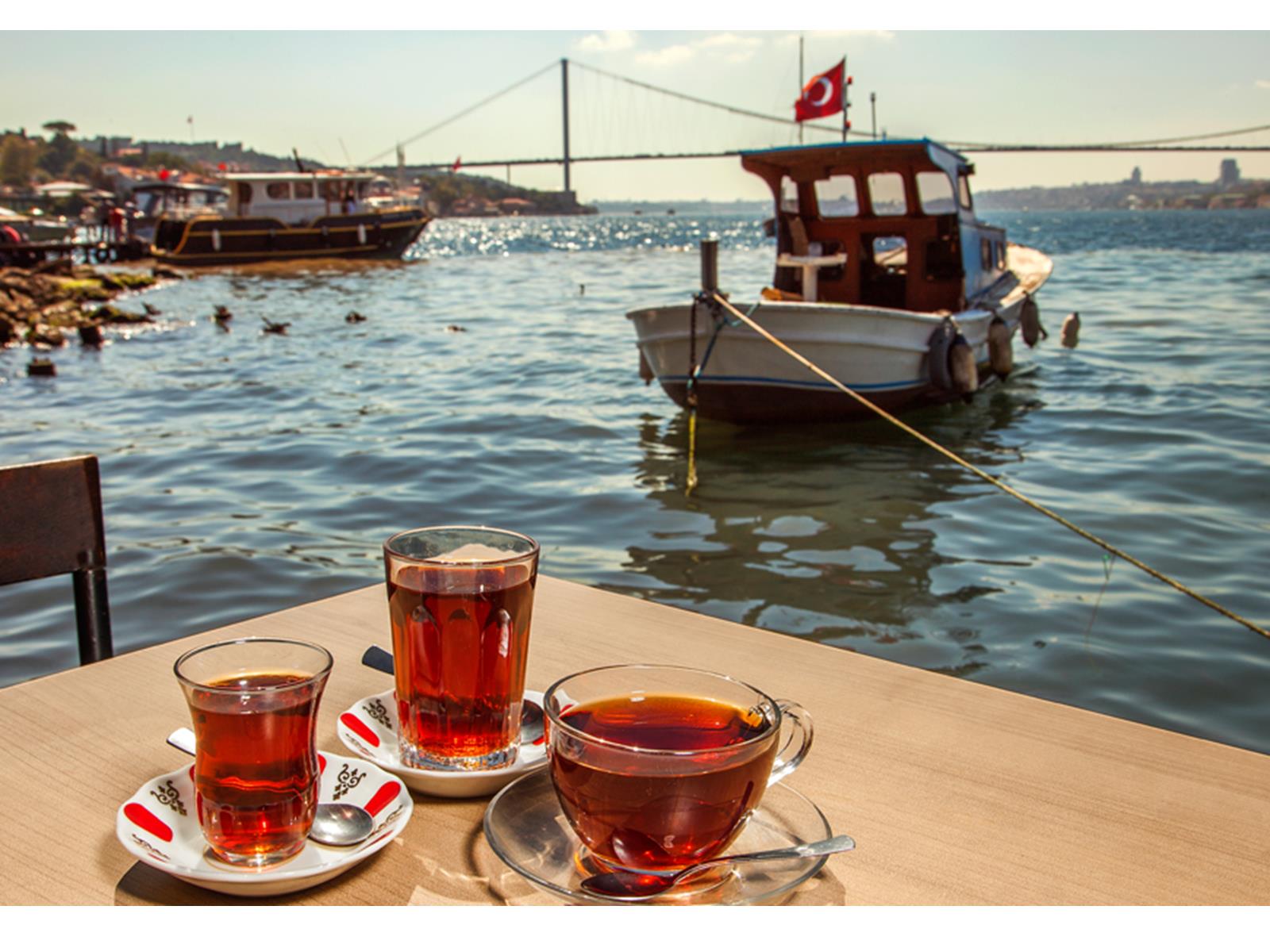